TATT
A BIG
-
Chat
February 13, 2025
thanks to…
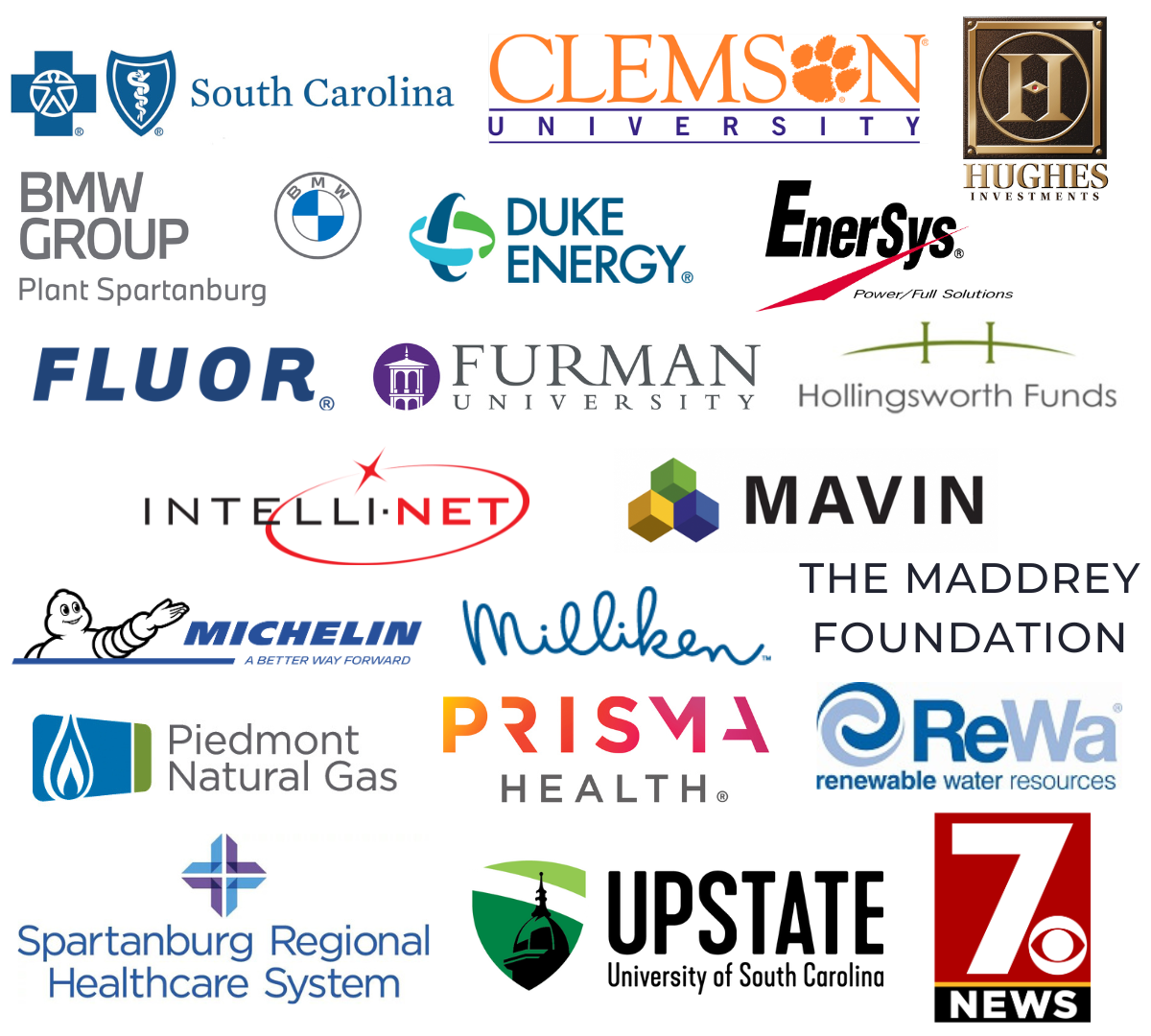 Welcome   
Dean Hybl, Ten at the Top Executive Director

Guest Speakers
Dr. Rachel Brown, Thriving Workforce Solutions

Resource Update                                                                                    
Dee DiCarlo, Thrive Upstate
                                                                                                                                                    
Adjournment                                                                                    
Dean Hybl, Ten at the Top Executive Director
Our

		  Partners
Leadership-Level
Next TATT Chat -  March 13, 2025
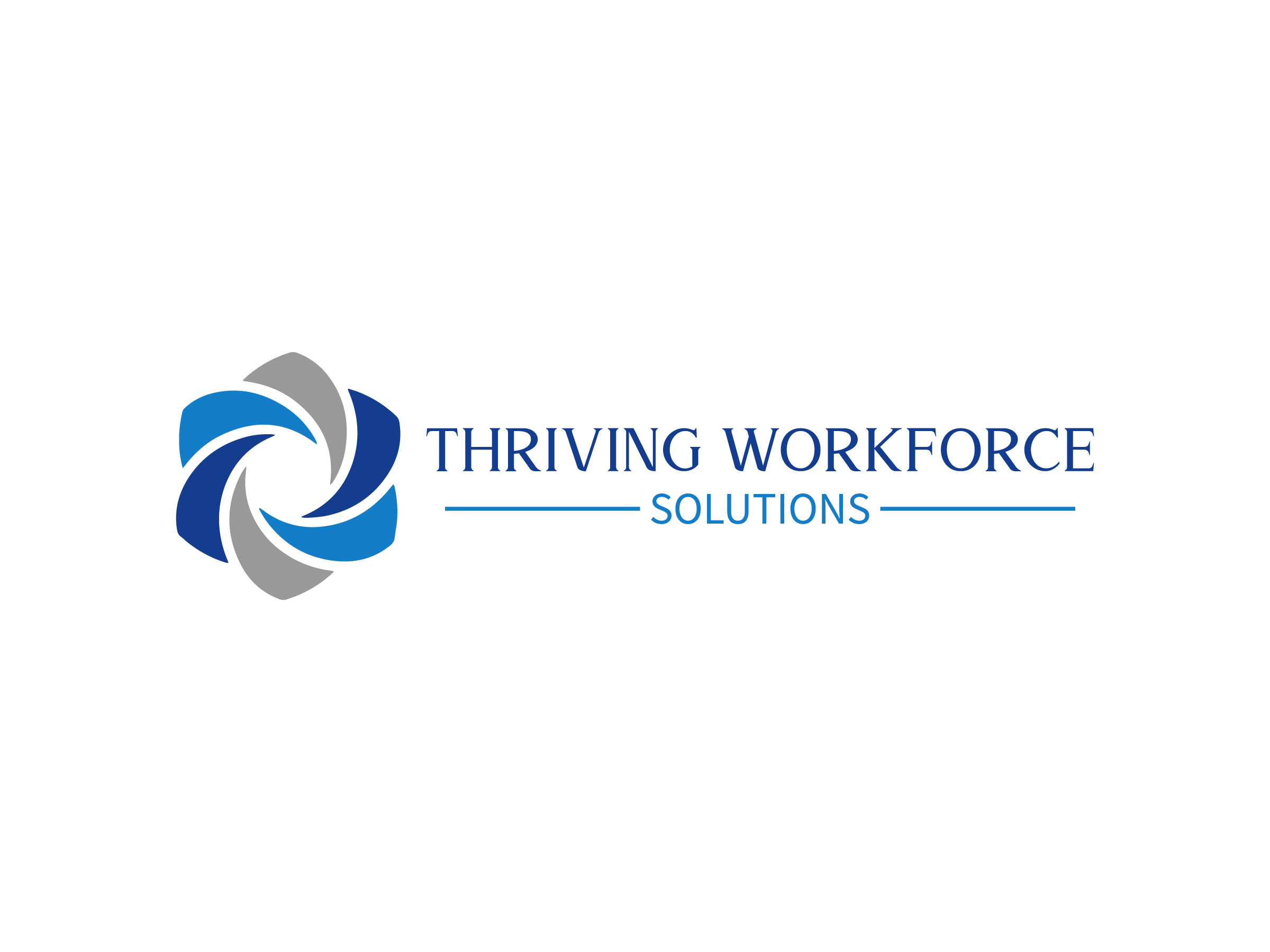 Achieving corporate goals 
through a healthy, engaged workforce.
TATT Chat
Rachel S. Brown, MD
2/13/25
Why address workforce well-being?
[Speaker Notes: Moral imperative—people matter, their well-being matters most
Achieves mission of providing compassionate and high-quality patient care]
Stress
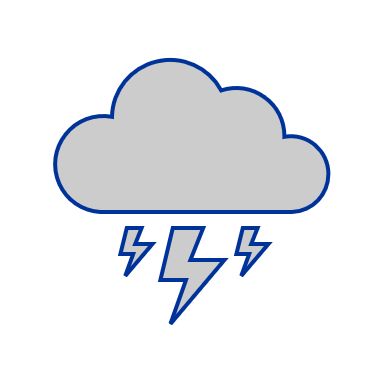 Stress is a physiological response to any stressor, threat, extreme emotion, or condition.  

Stress can be caused by “good” and “bad” situations.
Burnout
Burnout is a syndrome defined by the three principal components of emotional exhaustion, depersonalization, and diminished feelings of personal accomplishment.
Chopra & Sotile. JAMA, Vol 291, 2004.
Burnout, at its core, is the inability to experience positive emotions.
Dr. Bryan Sexton, Duke Patient Safety Center, 2017.
Burnout includes feelings of energy depletion or exhaustion; increased mental distance from one’s job or feelings of negativism or cynicism related to one’s job; and reduced professional efficacy.
WHO ICD-10 work environment diagnosis of burnout, 2019.
[Speaker Notes: If you CARE, you are at risk of burnout!]
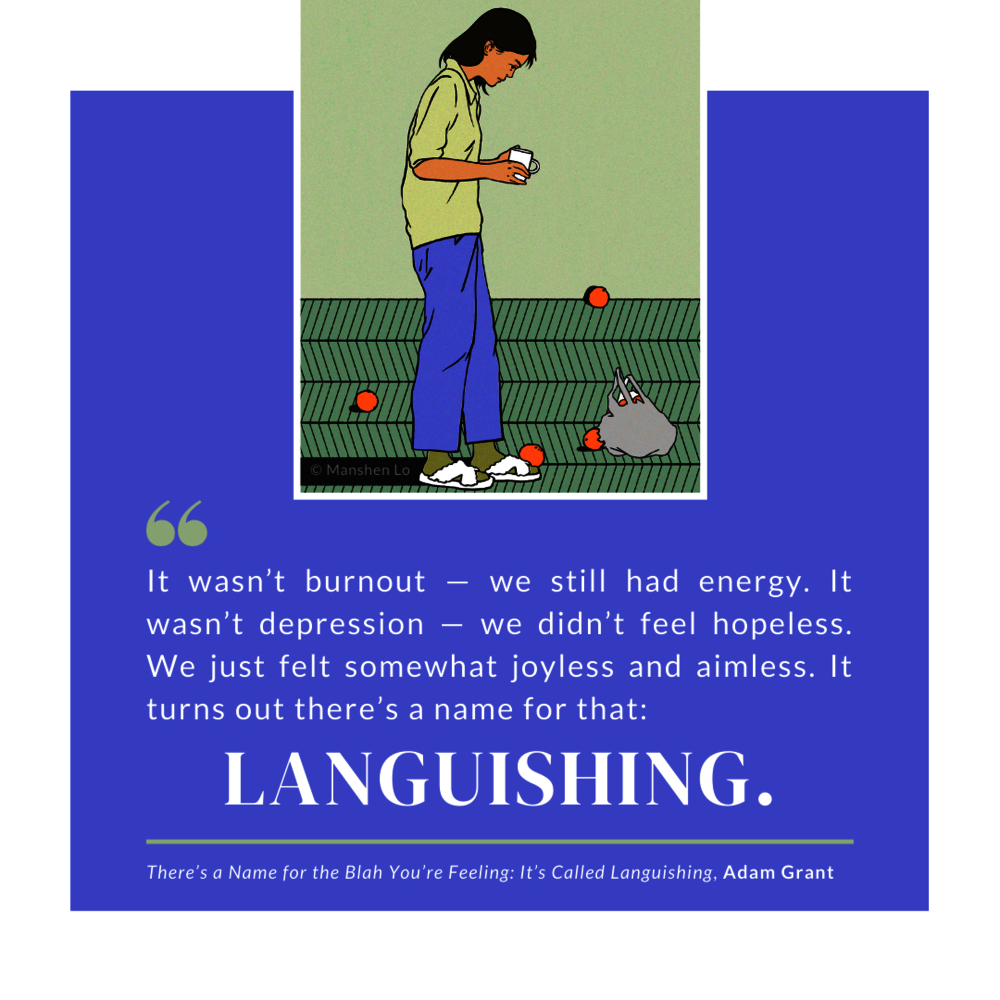 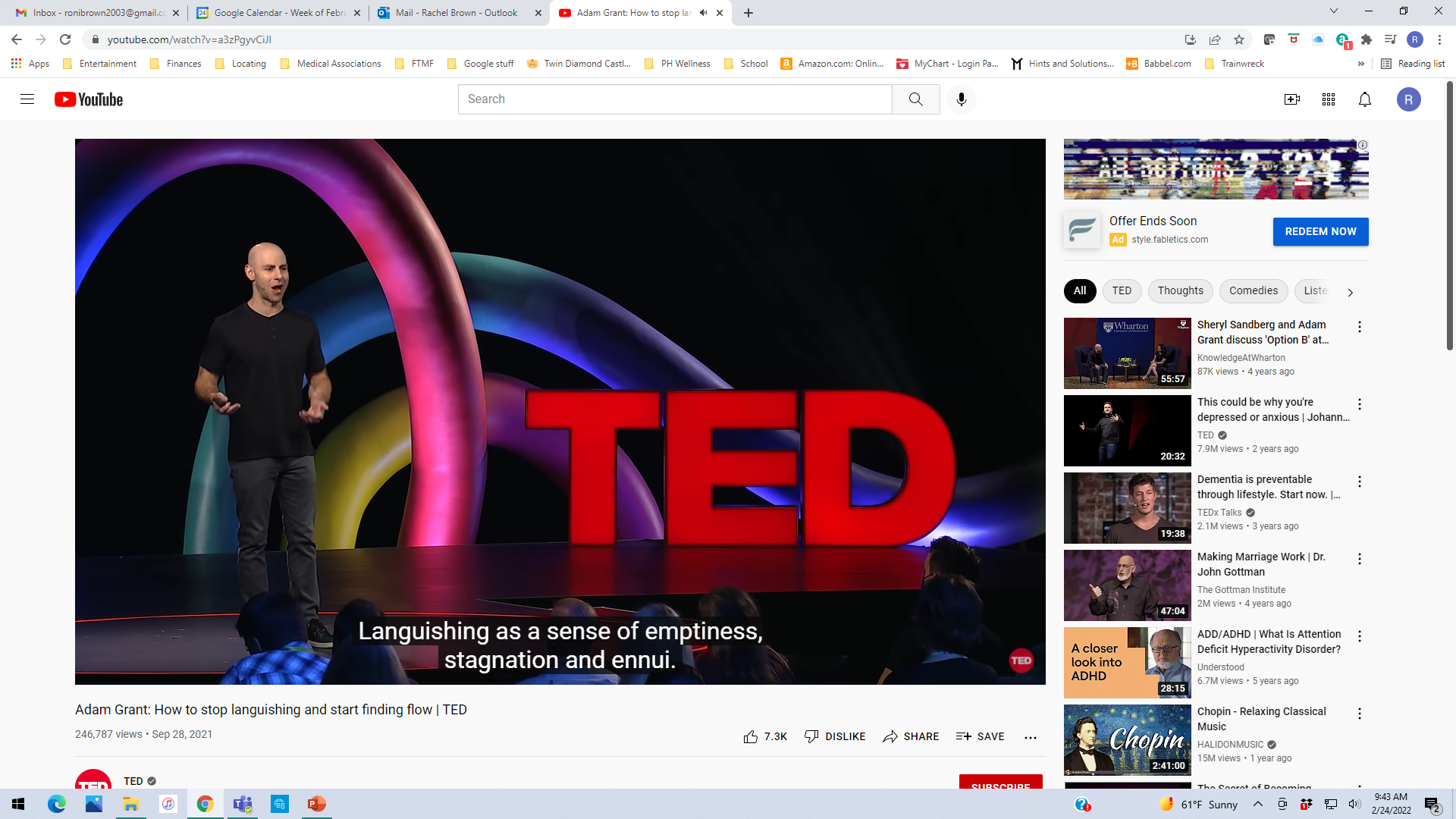 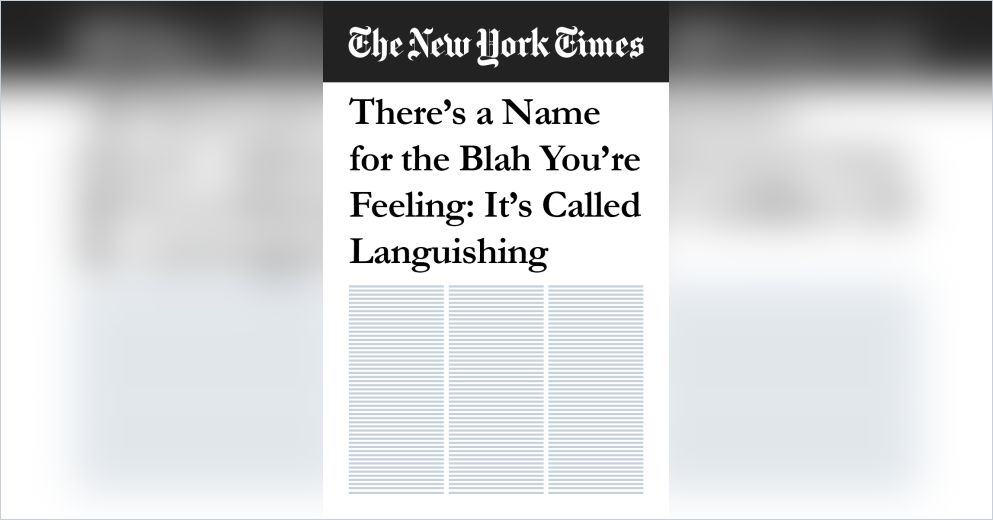 More frequent disruptive behavior, less professionalism, imposter syndromedecreased system-wide morale
Decreased job satisfaction and higher turnover rateshigher cost (50-200% of salary) to replace or retrain staff
Lower productivity and quality (37% increase in absenteeism and 30% in productivity)lost revenue (average of 31 days missed)
Increase in errors (50% increase in safety incidents)
Stress related physical health concernshigher healthcare costs ($125-$190 billion average loss)
Higher rates of divorce and family discord (71% reported a relationship ended due to burnout, 37% couldn’t tend to their family)
Increased rates of depression, anxiety, and other mental health disorders (30-50% chance if burned out)
Impact
[Speaker Notes: Lower cognitive capacity, concentration, effort, empathy, and professionalism (Dike Drummond, MD.  Stop Physician Burnout, 2014.)
According to the Harvard Business Review, U.S. businesses lose between $125 billion to $190 billion annually in healthcare costs due to workplace burnout. Additionally, burnout can lead to a 50% increase in safety incidents and a 37% increase in absenteeism, which further elevates operational costs.
SHRM
Headspace survey
NIH]
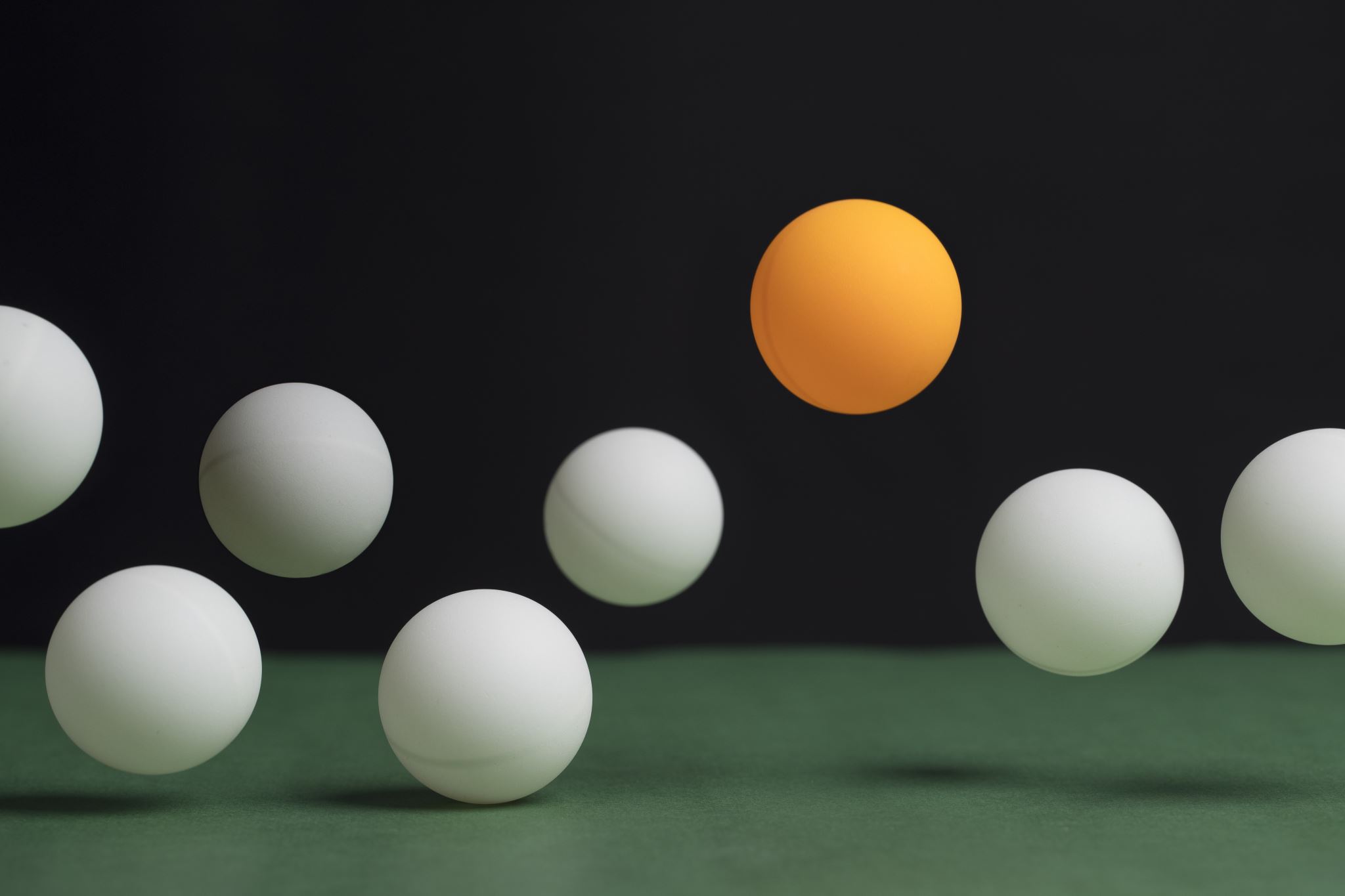 What is the solution?
Resilience is the capacity to recover quickly from difficulties using awareness, healthy limit setting, and constructive engagement. Resilience is a function of the ability to cope and grow via healthy patterns and access to health and well-being approaches.
[Speaker Notes: Kindness and compassion are a part of our biology.
Happiness set point is 50% our genetics.  We will always drift back to our happiness set point. 
Stress is not the same as burnout.  Stress is caused by specific events that results in a physiologic response—can even be good at times.  Burnout is result of not being resilient of coping with stress well.]
Multi-layered Culture of Wellness
External Resilience Drivers
Wellness Dimensions
[Speaker Notes: 1.  Eight wellness dimensions:  physical, emotional, intellectual, spiritual, social, environmental, career, and financial.  Resilience comes from all eight dimensions being healthy and optimized.

Resilience comes from stockpiling the rejuvenating effects of fleeting positive emotions. Dr. Barbara Fredrickson (psych at UNC-CH, author of Positivity) discovered the 10 positive emotions: serenity, love, joy, gratitude, hope, interest, pride, amusement, inspiration, and awe.  Folks with 1:1 ration of p:n emotions were more likely to be divorced, burnout, unsuccessful by individual’s standards.  High achievers who were also “happy” and content were at least 3:1.  Folks with ratio higher than 11:1 were maladaptive.  

Increasing positive emotions—frequency is more important than magnitude]
Emotional Wellbeing
Try a mindfulness moment at the beginning of every meeting
Establish policies that promote work-life harmony
Financial Wellbeing
Share financial summaries
Post internal “want-ads”
Social Wellbeing
Create mentoring programs
Include families in system-wide events
Spiritual Wellbeing
Write a departmental mission and vision statement
Describe and design your team’s perfect 20% day
Occupational Wellbeing
Conduct a skills inventory
Create employee recognition initiatives
Physical Wellbeing
Small exercise equipment scattered throughout work areas
Provide healthy food and snack options on work campus
Intellectual Wellbeing
Start real or virtual intramural teams
Have a quarterly talent/hobby showcase
Environmental Wellbeing
Set up Rejuvenation Rooms
Evaluate ergonomics and equipment
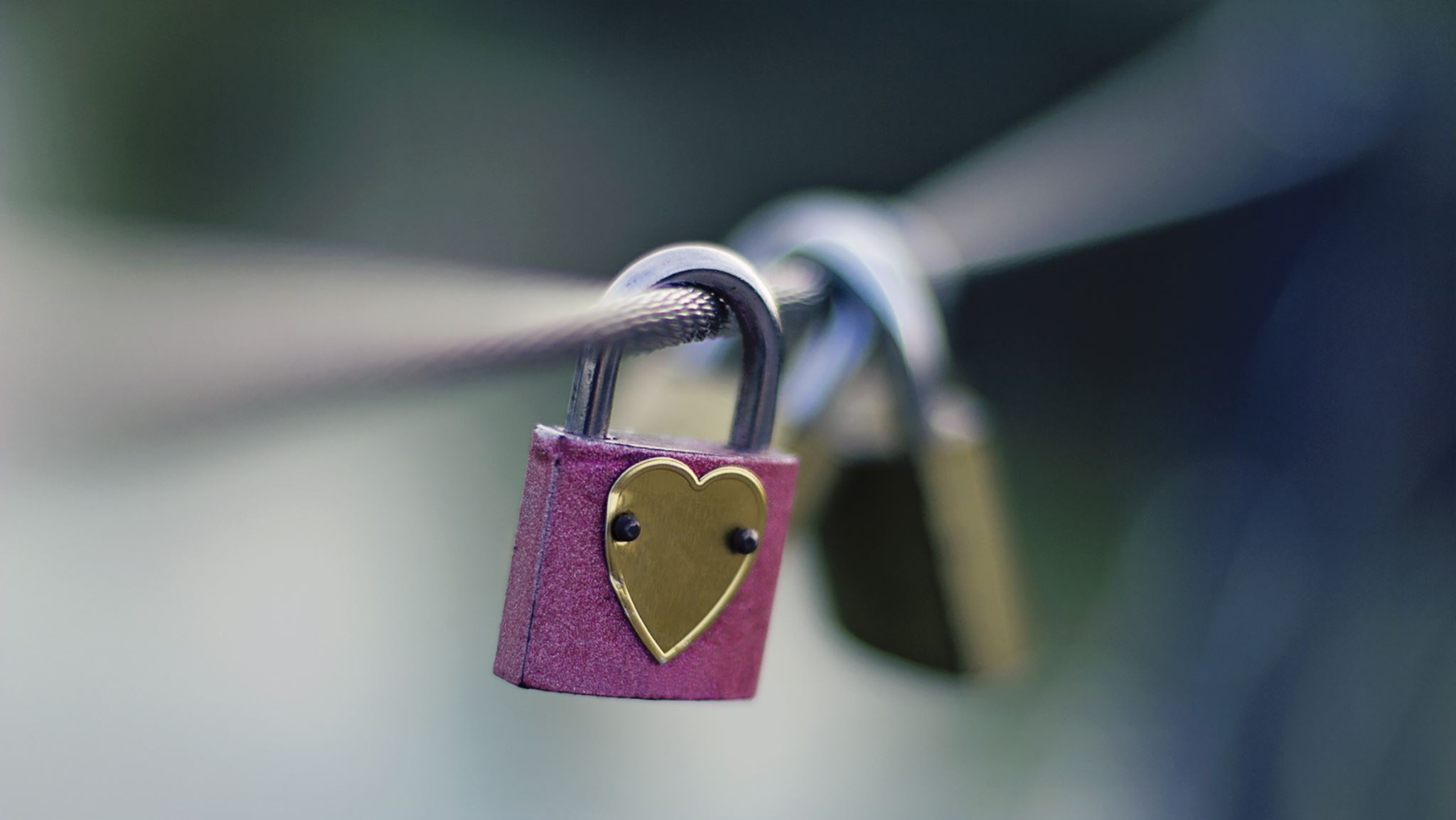 Your people are the key to your success.  Wellbeing is the key to theirs.
[Speaker Notes: What we can be, what we can look like…HOPE

Leadership are people, too, struggling with their own issues.  Let’s have some fun with a recipe exchange—connection without sharing food/risk; builds resilience and increases positive emotions

Prework—NAM summary docNEJM article Shanafeltrecipevideo? https://www.youtube.com/watch?v=obxIT6ehvrQ&feature=youtu.be]
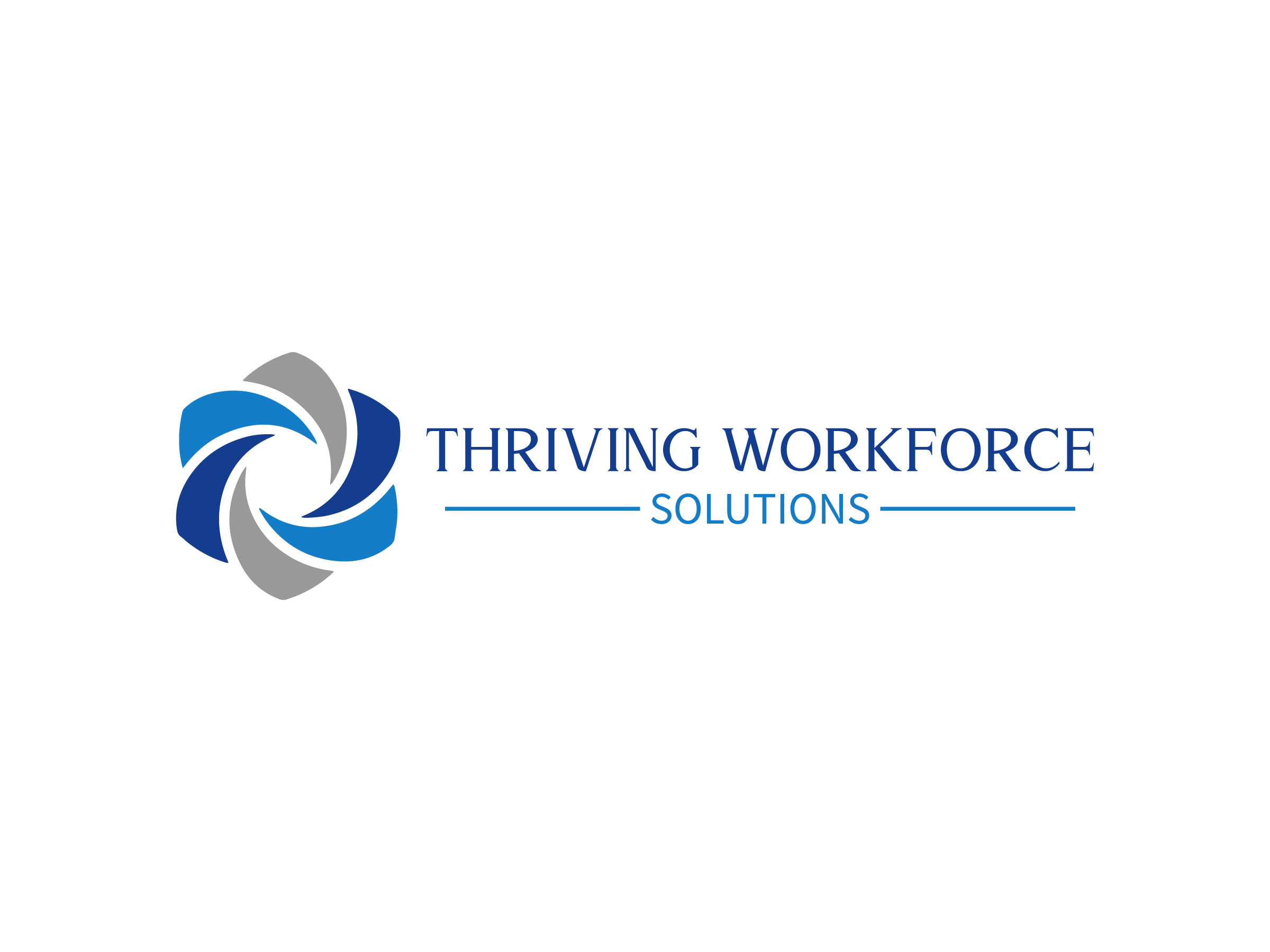 rachelbrown@thrivingworkforcesolutions.com
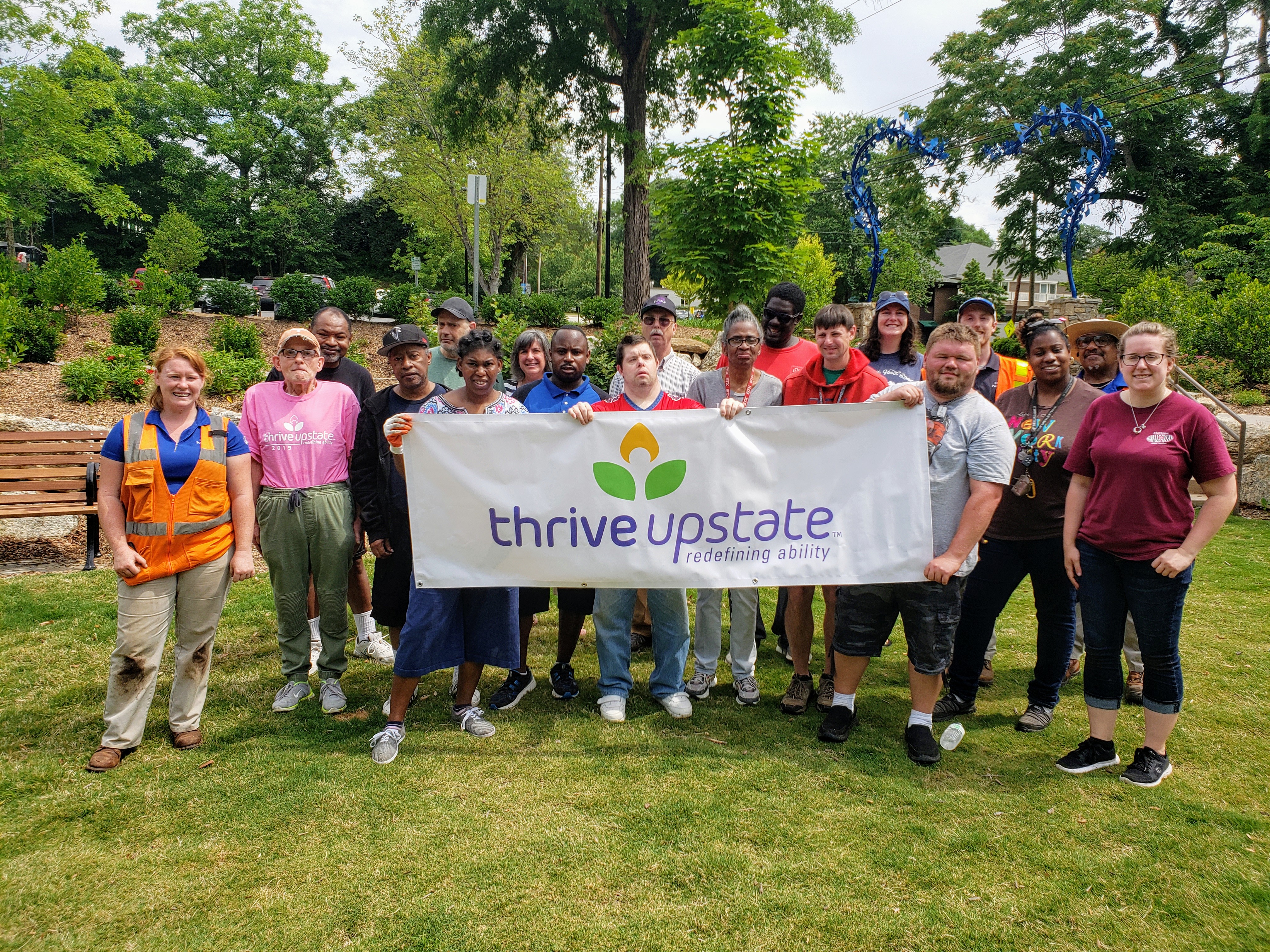 MISSION:
To provide all people with disabilities and special needs with meaningful services, opportunities, and support, so they may thrive in life, work and play.
Individuals Supported
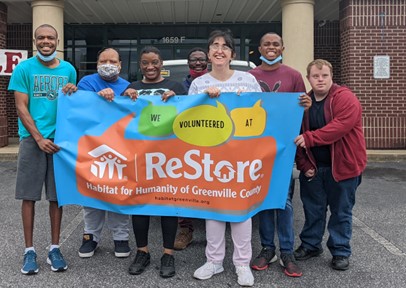 DAY PROGRAMS
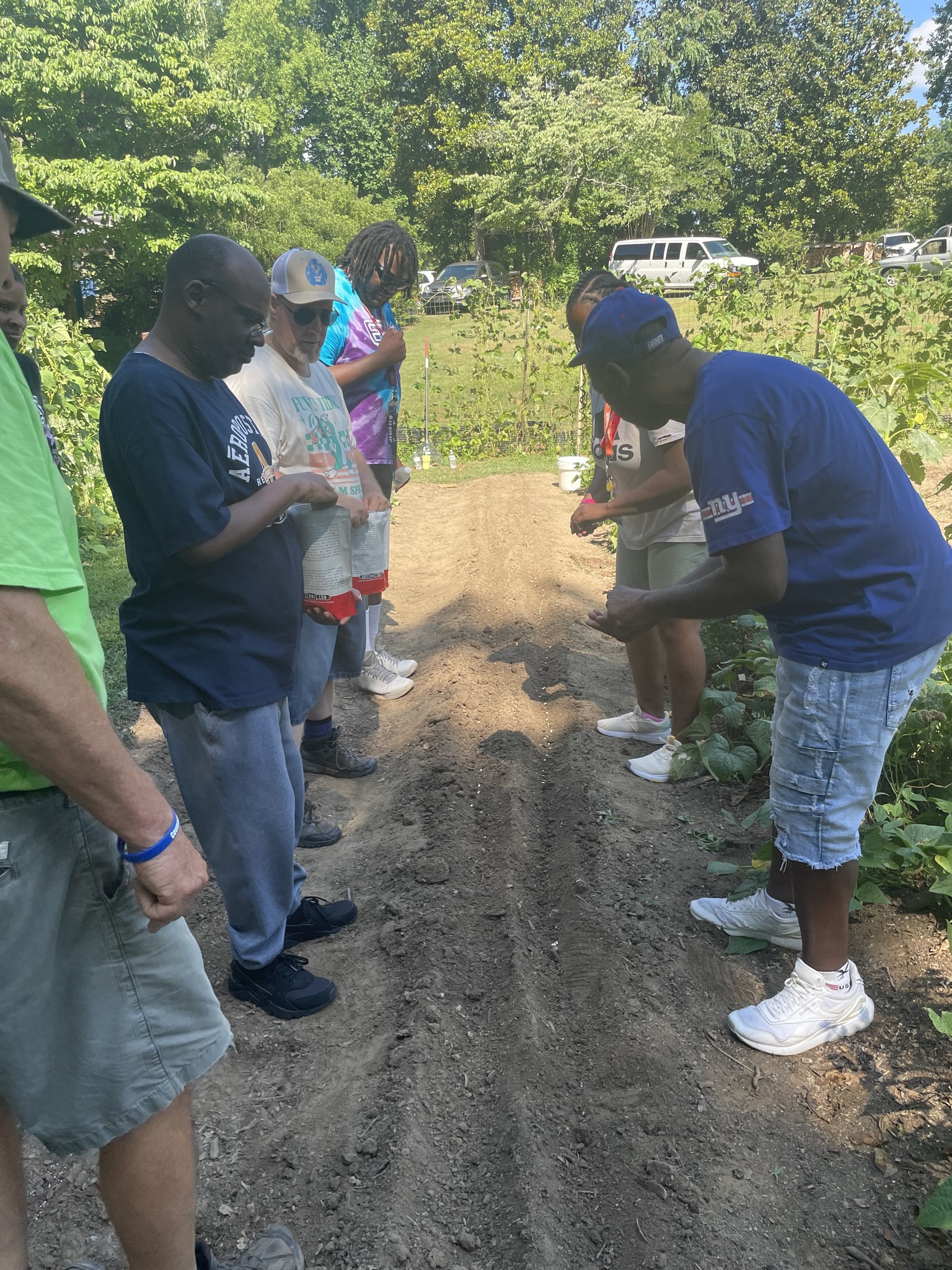 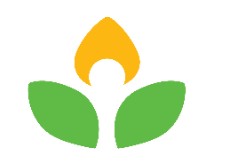 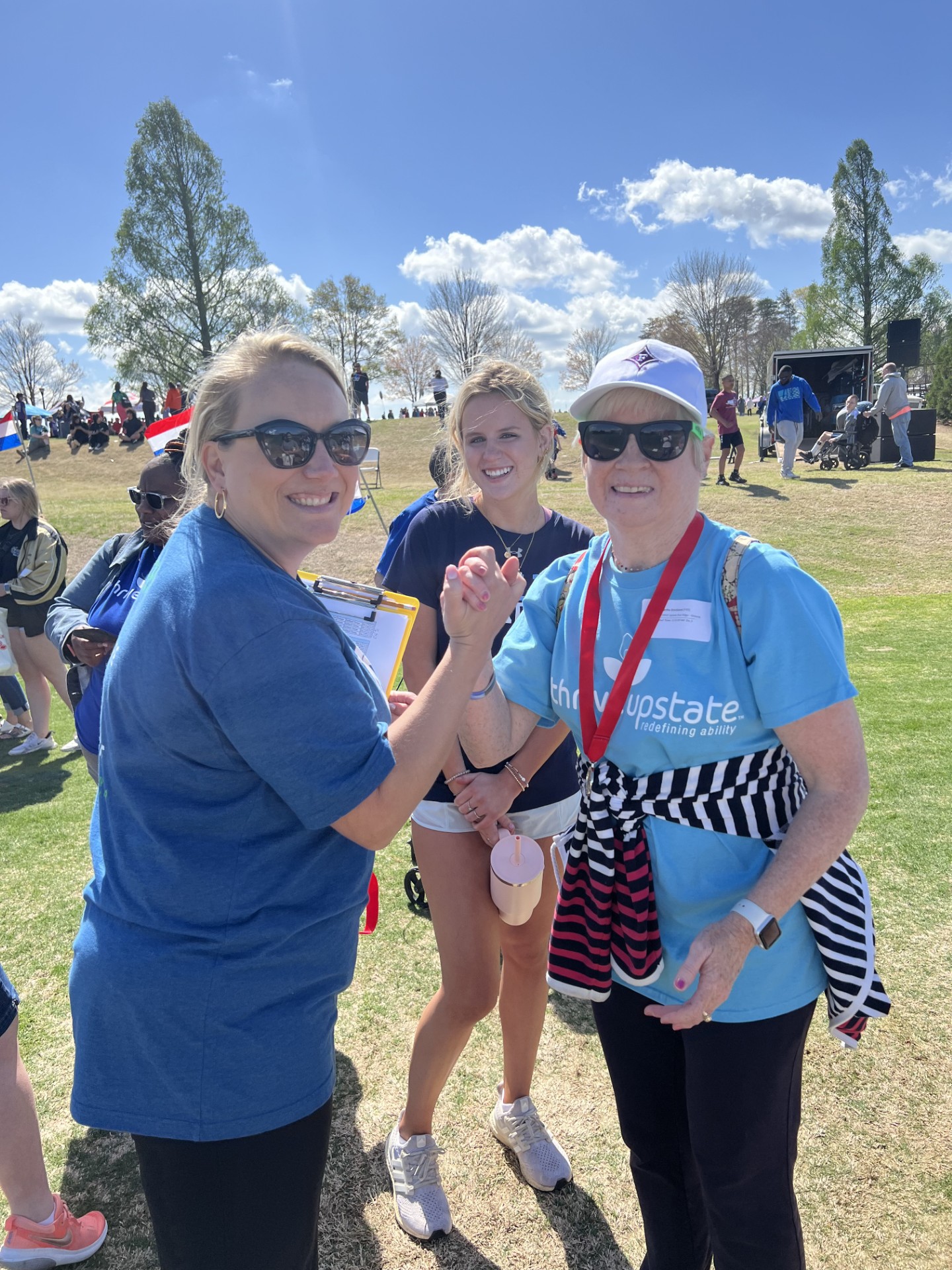 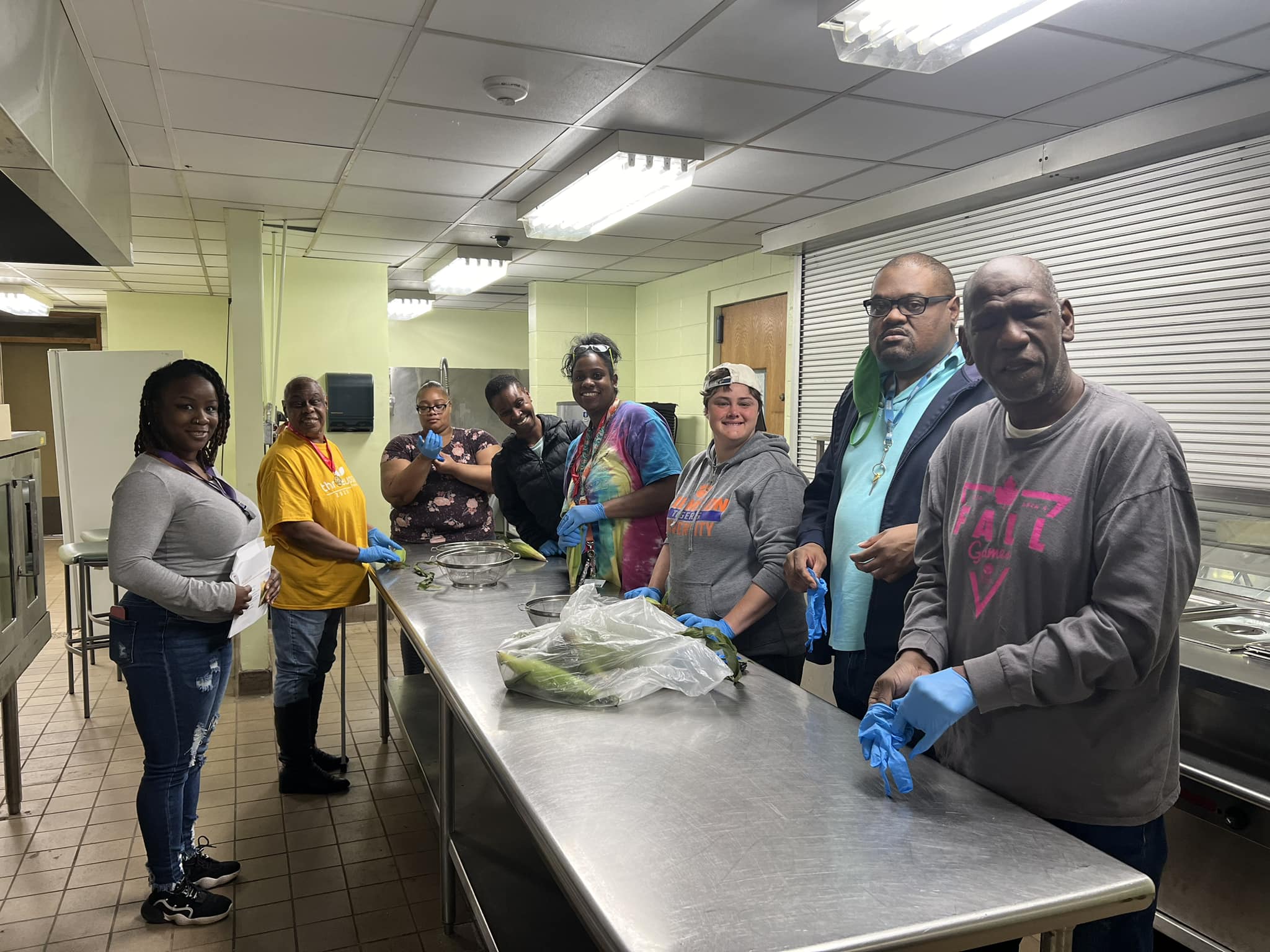 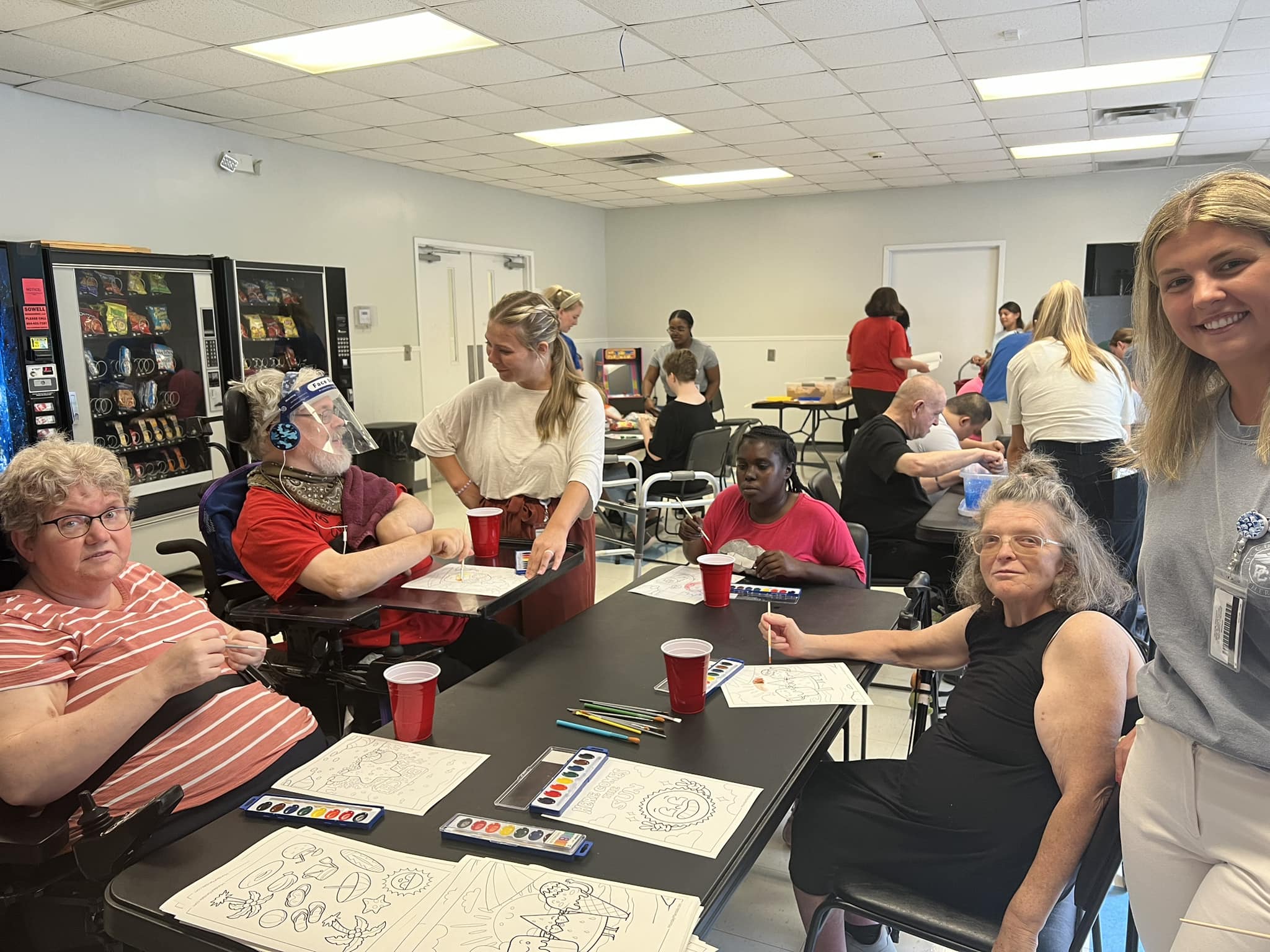 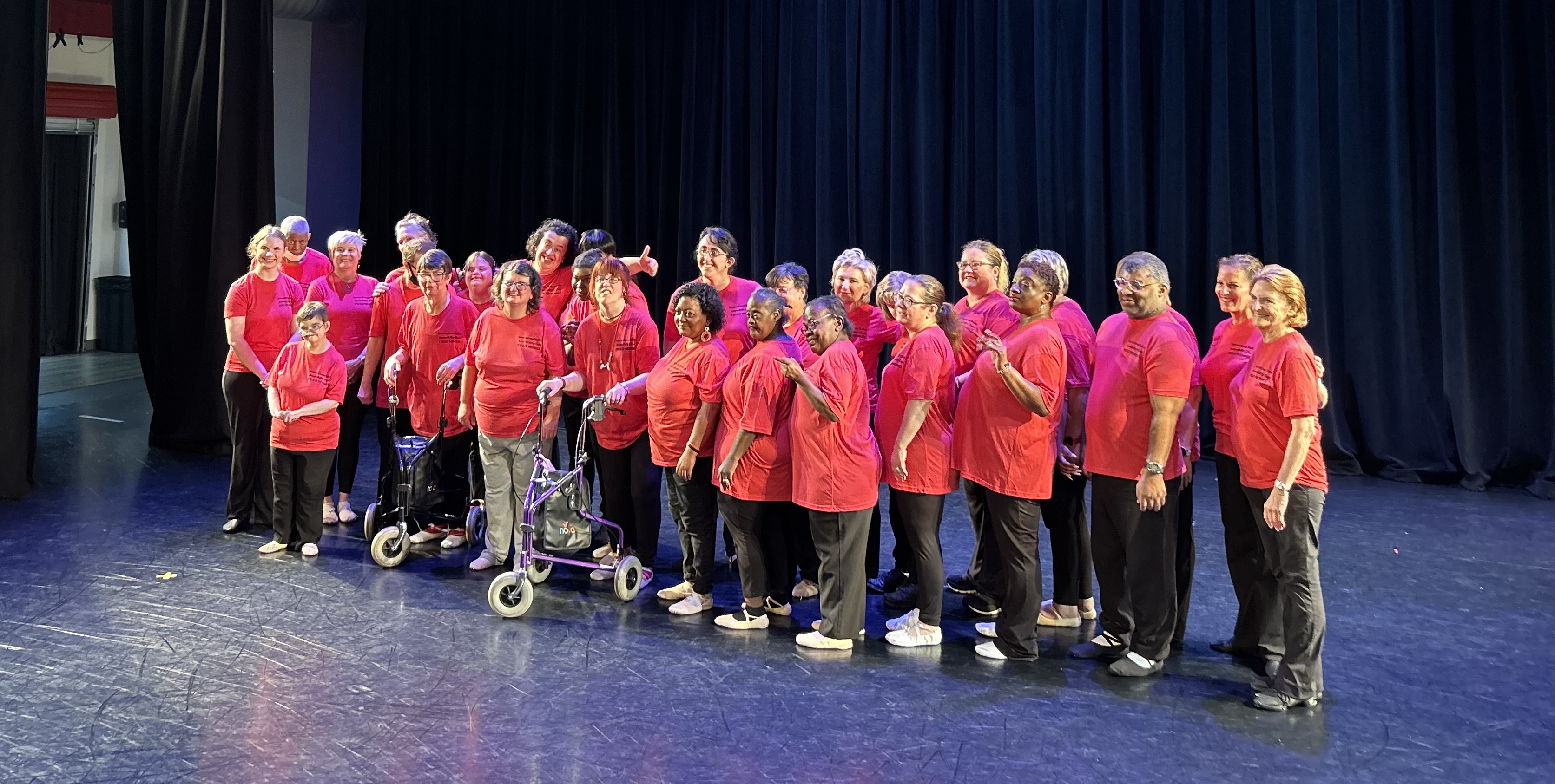 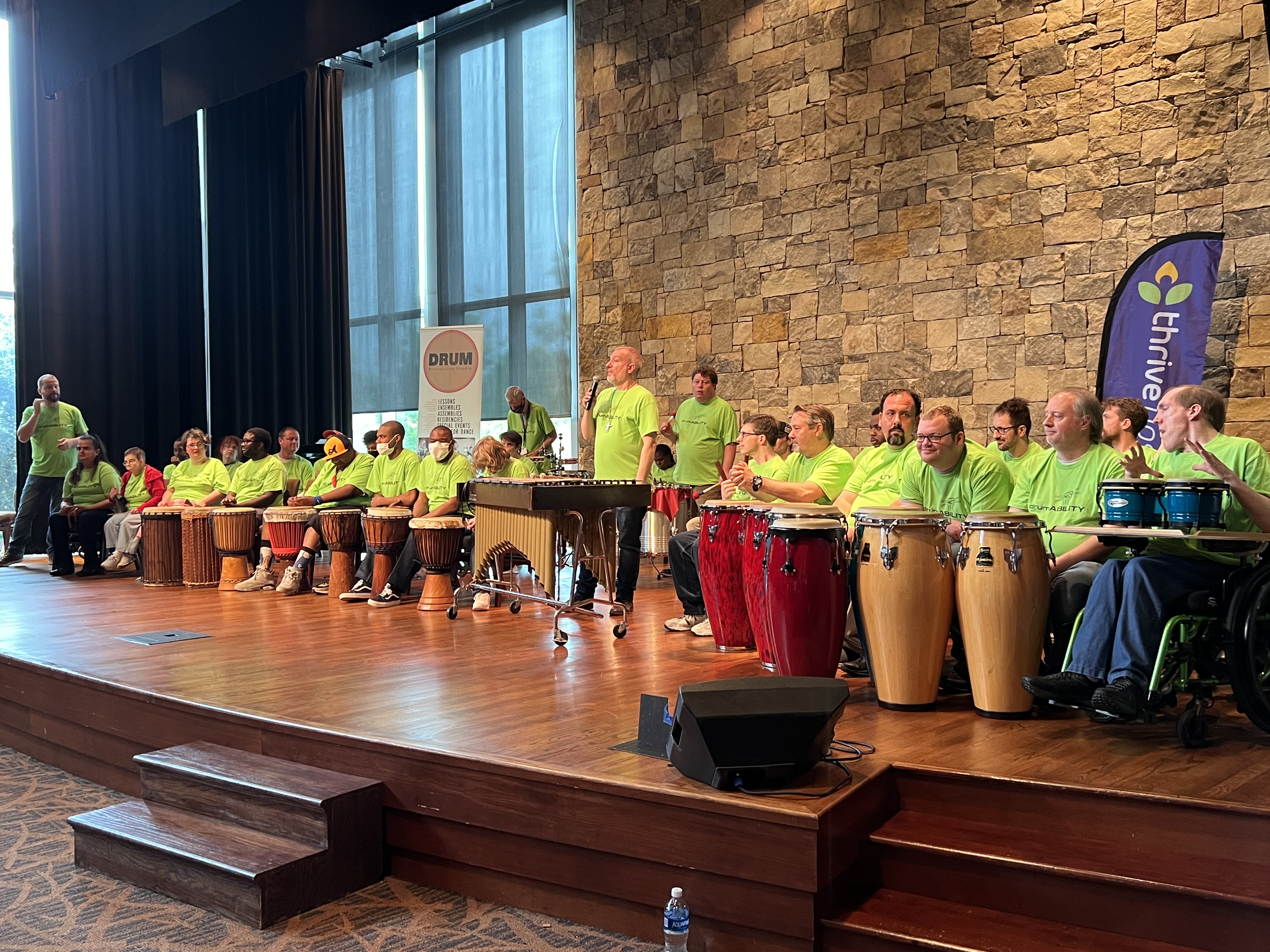 Thrive Upstate: Developing Strong Partnerships
Employment First
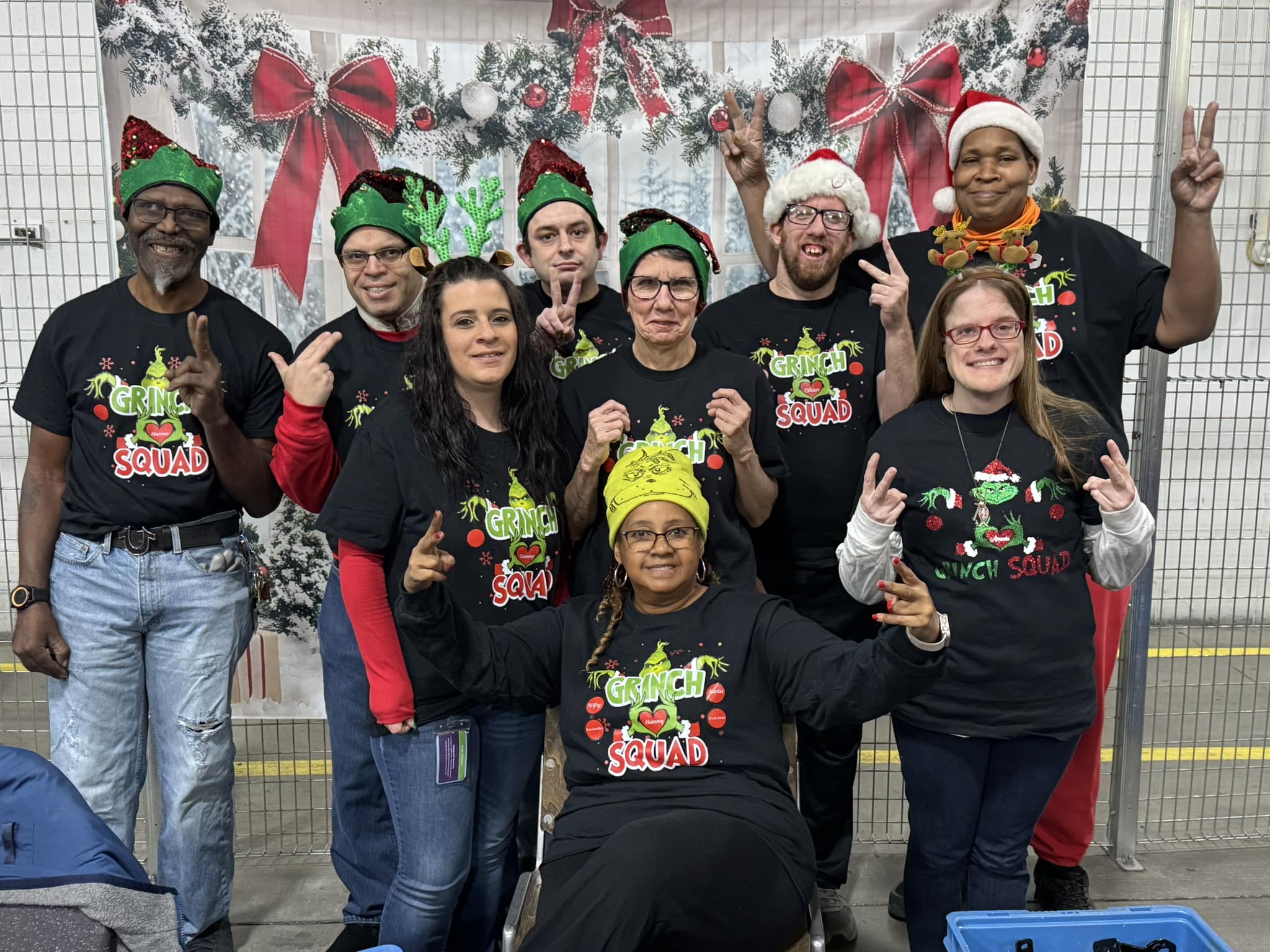 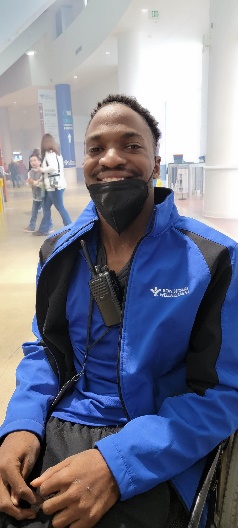 BIGGEST CHALLENGE
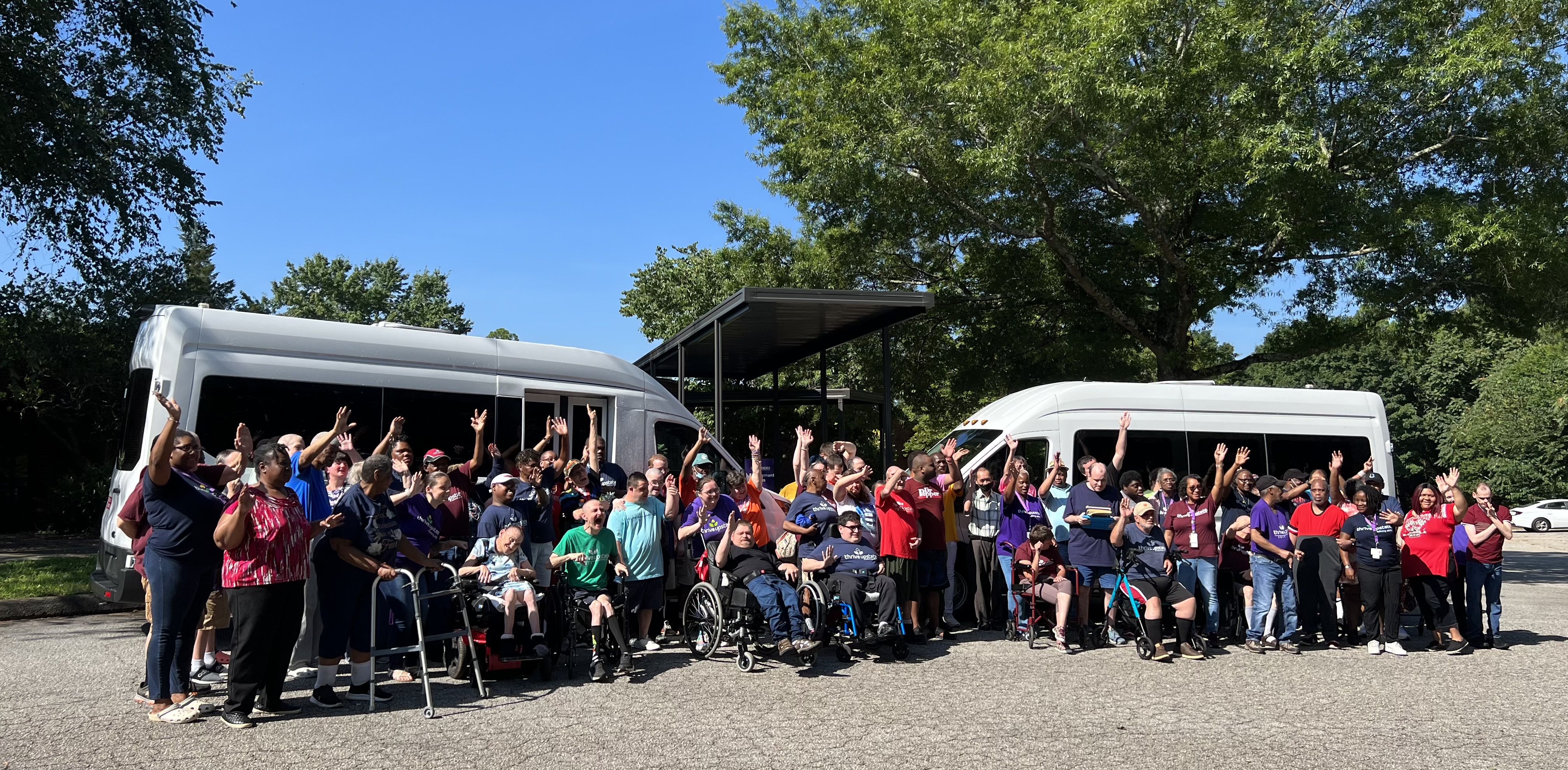 DEE DICARLO  |  DIRECTOR OF BUSINESS DEVELOPMENT & EMPLOYMENT
DOREEN.DICARLO@THRIVEUPSTATE.ORG  |  864-540-6565